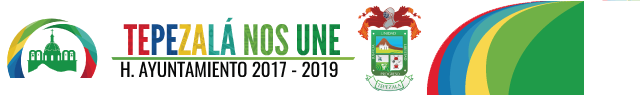 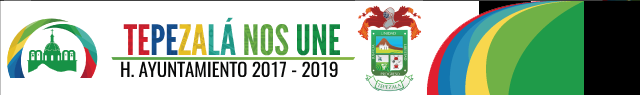 Omar Israel Camarillo
Presidente Municipal
C. Beatriz Gutiérrez Ramírez
Sindico Procurador
C. Ma. Refugio Quintanilla Jaime
4to. Regidor
Desarrollo Social Control Reglamentario, Licencias y Espectáculos
C. Ma. Guadalupe Castillo Espinoza
2do.Regidor
Agua Potable, Alcantarillado, Protección Civil y Seguridad Publica y Vialidad
C. Héctor Ramírez Pasillas
6to. Regidor
Equidad, Genero, Gobernación y Hacienda
Lic. Leticia Olivares Jiménez
Secretaria del H. Ayuntamiento
C. Juan Carlos Cruz Silva
1er. Regidor
Turismo Ecología., Parques Jardines y Panteones
C. Sofía Ruiz Dondiego
5to.. Regidor
Desarrollo Económico, Obras Publicas y Desarrollo Municipal.
C. Prof. Juan Carlos Rangel Romo
3er. Regidor
Deporte, Educación, Cultura, Planeación y Desarrollo Municipal
Lic. Karla Alejandra Gallegos Lucio 
Jurídico
C. Benjamín González Meza
Director de Agua Potable
C. Guillermina Gutiérrez Ramírez
Directora de Turismo
Prof. Juan Gabriel Rendón Hernández
Director de Desarrollo Social
Jorge Luis Marmolejo Meza
Director de Obras Publicas
Lic. Guillermo López Ovalle
Director de Finanzas
C. Lic. José Alfredo  Vital SilvaDirector de Seguridad Publica
C. Noel Jáuregui Tovar 
Director del DIF Municipal
C.P. José Luis Macías Serrano
Director de Contraloría
C. Rodolfo Humberto Ledesma Padilla
Contador
C. Eduardo Durón Macías
Coordinador de Protección Civil
Li. Samantha Wendolyn  Reyes Martínez
Coordinador de Ecología
Profr. Jesus Antonio Reyes Gutiérrez 
Coordinador de Recursos Humanos
C. Jaime Ernesto Ortiz Romero
Coordinador de Servicios Públicos
Profr. Eduardo Díaz Reyes 
Coordinador del Área de Deportes
C. Pedro Francisco Alonso González 
Coordinador de Patronato de  Ferias
C. Francisco Sánchez Beltrán 
Coordinador de Reglamentos
C. Norma Angelica  Castorena Paez 
Coordinadora de la  Instancia de  la Mujer
C. Raymundo Flores Ramírez 
Coordinador del Área de Fiscalización
Ing. Eduardo Naguib  Villanueva Reyes 
Coordinador de Comunicación e Informática